Leadership in a Postmodern Context
A Primer On Postmodernism
“Postmodernism represents a rejection of the Enlightenment project and the foundational assumptions upon which it was built.”
A Primer On Postmodernism
“In some sense evangelicalism – with its focus on scientific thinking, the empirical approach, and common sense – is a child of early modernity.”
A Primer On Postmodernism
“This phenomenon marks the end of a single, universal worldview.  The postmodern ethos resists unified, all-encompassing, and universally valid explanations.  It replaces these with a respect for differences and a celebration of the local and particular at the expense of the universal.”
A Primer On Postmodernism
“Postmoderns feel comfortable mixing elements of what have traditionally been considered incompatible belief systems.”
A Primer On Postmodernism
“We are witnessing a transition form an industrial society to an information society, the symbol of which is the computer.”
A Primer On Postmodernism
“The central hallmark of postmodern cultural expression is pluralism.”
A Primer On Postmodernism
“Exposure to the postmodern ethos through pop culture is itself characteristically postmodern.
A Primer On Postmodernism
Pop Culture Teaches Values
Views on alcohol consumption.
Views on the legalization of recreational drugs.
Views on appropriate language.
Views on sexuality.
Views about God and spirituality.
A Primer On Postmodernism
“By replacing the modern worldview with a multiplicity of views and worlds, the postmodern era has in effect replaced knowledge with interpretation.”
A Primer On Postmodernism
Postmodernism as the end of the “Metanarrative.”
A Primer On Postmodernism
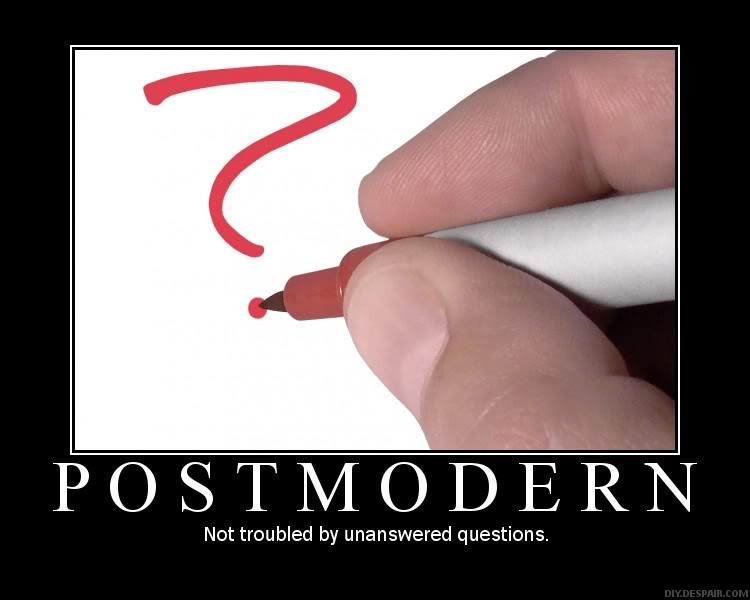 The Gospel & the Postmodern Context
A Primer On Postmodernism
“Evangelicalism shares close ties with modernity.  A child of the Reformation, pietism, & revivalism, the evangelical movement was born in the early modern period.  And North American evangelicalism reached maturity in the mid-twentieth century – at the height of the modern era.
A Primer On Postmodernism
“Evangelical presentations of the gospel have often been accompanied by a rational apologetic that appeals to proofs for the existence of God, the trustworthiness of the Bible, and the historicity of Jesus resurrection.”
A Primer On Postmodernism
“Evangelical systematic theologies have generally focused on the propositional content of the faith, seeking to provide a logical presentation of Christian doctrine.”
A Primer On Postmodernism
“Postmodernism questions the Enlightenment assumption that knowledge is certain and that the criterion for certainty rests with our human rational capabilities.”
A Primer On Postmodernism
A Post-Individualistic Gospel
Our faith is highly social.  What people want to see are a people who live out the gospel in wholesome, authentic, and healing relationships.  We invite others to become participants in the community of those whose highest loyalty is the God revealed in Christ.  We work together for a whole and healed world.  It’s about more than just me.
A Primer On Postmodernism
“Our gospel must address the human person within the context of the communities in which people are embedded.”
A Primer On Postmodernism
The individual-within-community
A Primer On Postmodernism
A Post-Rationalistic Gospel
It’s not anti intellectual but reason isn’t the only thing.  Intuition and experience are important.  Mystery is embraced.  We will no longer focus on propositions as the central content of Christian faith.  It’s more than just a system of beliefs that are right.
A Primer On Postmodernism
Mystery is embraced.
A Primer On Postmodernism
A Post-Dualistic Gospel
In post-modernity saving “souls” is not the only or even the main concern.  We are interested in the human person as a unified whole.  Our identity includes being in relationship with others, with God, with nature, and with ourselves.
A Primer On Postmodernism
Soul vs. Body Sacred vs. Secular
A Primer On Postmodernism
A Post-Noeticentric Gospel
The goal of our existence encompasses more than just the accumulation of knowledge.  Knowledge is good only when it facilitates a good result.  We refuse to allow commitment to Christ to remain merely in intellectual endeavor, a matter solely of assent to orthodox propositions.
A Primer On Postmodernism
The Christian gospel is concerned not only with the reformulation of our intellectual commitments but also with the transformation of our character and the renewal of our entire lives.
A Primer On Postmodernism
Orthodoxy must lead to Orthopraxy.
We encourage people to believe in Jesus and to also follow the “way” of Jesus.
A Primer On Postmodernism
EPIC
Post Modern Pilgrims by Leonard Sweet
Experiential
It is one thing to talk about God.  It is quite another thing to experience God.
32% of all stripes of regular churchgoers have never experienced God’s presence in worship.
Postmodern Pilgrims
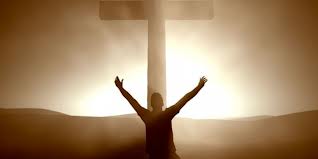 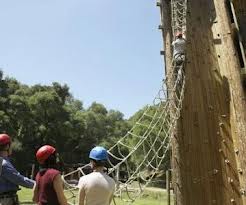 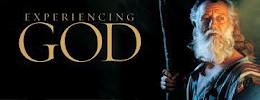 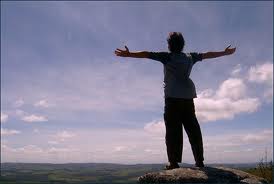 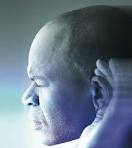 Postmodern Pilgrims
Participatory
Interactive
Let people complete the sentence for themselves.
Have people do something.
Dialogue
Postmodern Pilgrims
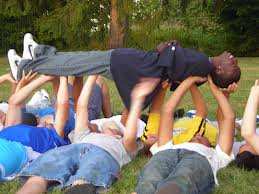 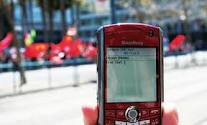 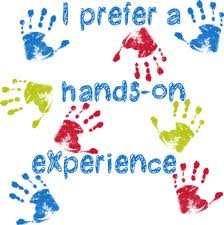 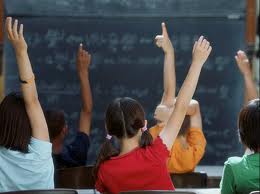 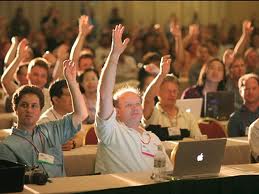 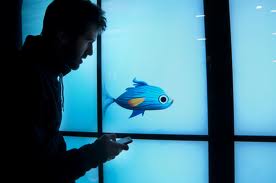 Postmodern Pilgrims
Image-Driven
Story and metaphor are now at the heart of spirituality.
Visual language
Visual images
Postmodern Pilgrims
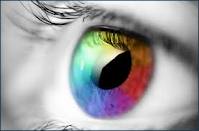 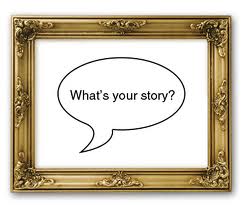 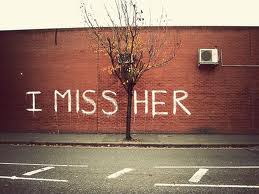 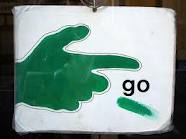 A Primer On Postmodernism
Connected
Community
A safe group of people to share life with.
Build relationships of trust and intimacy.
Love
To know and to be known.
Postmodern Pilgrims
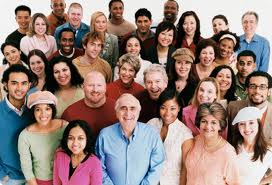 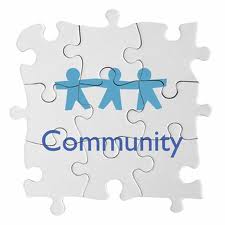 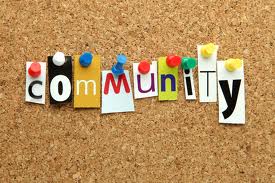 Postmodern Pilgrims
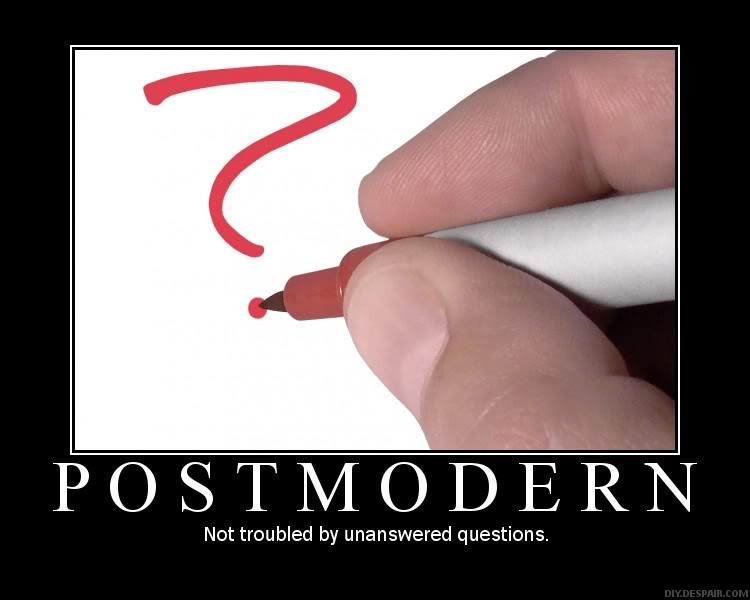